Fig. 3. Distance distributions between LTR retrotransposon and associated gene. (A) 190 gene/LTR retrotransposon ...
Mol Biol Evol, Volume 20, Issue 11, November 2003, Pages 1925–1931, https://doi.org/10.1093/molbev/msg200
The content of this slide may be subject to copyright: please see the slide notes for details.
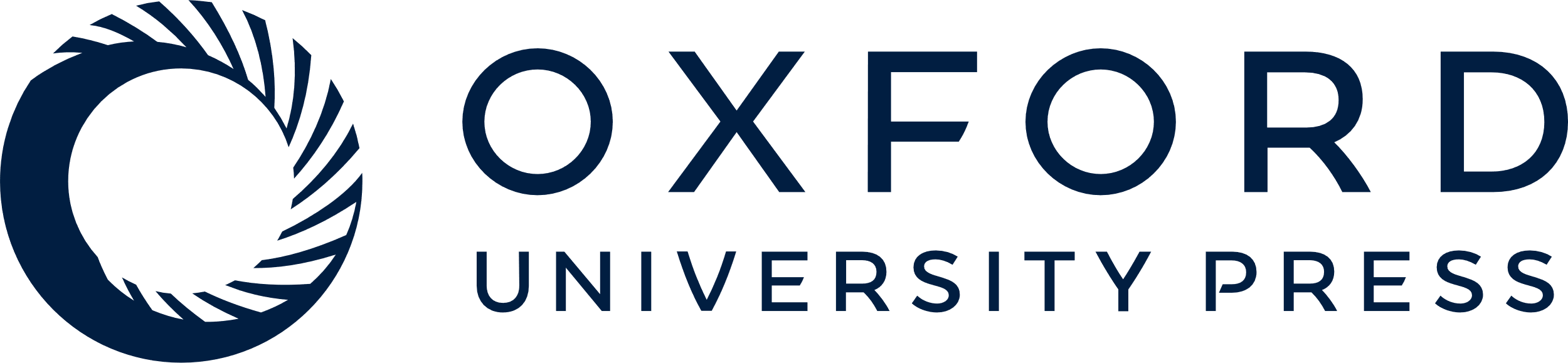 [Speaker Notes: Fig. 3. Distance distributions between LTR retrotransposon and associated gene. (A) 190 gene/LTR retrotransposon associations within a 5-kb window were sorted into 1-kb bins. Light gray shading denotes internal element contribution (top rectangle of the 0 bp to 1,000 bp column). (B) Distribution of retrotransposon associations upstream and downstream of a gene within a window of 1bp to 2000 bp. A model gene is represented by the small gray bar in the center and is not scaled to size


Unless provided in the caption above, the following copyright applies to the content of this slide: Society for Molecular Biology and Evolution]